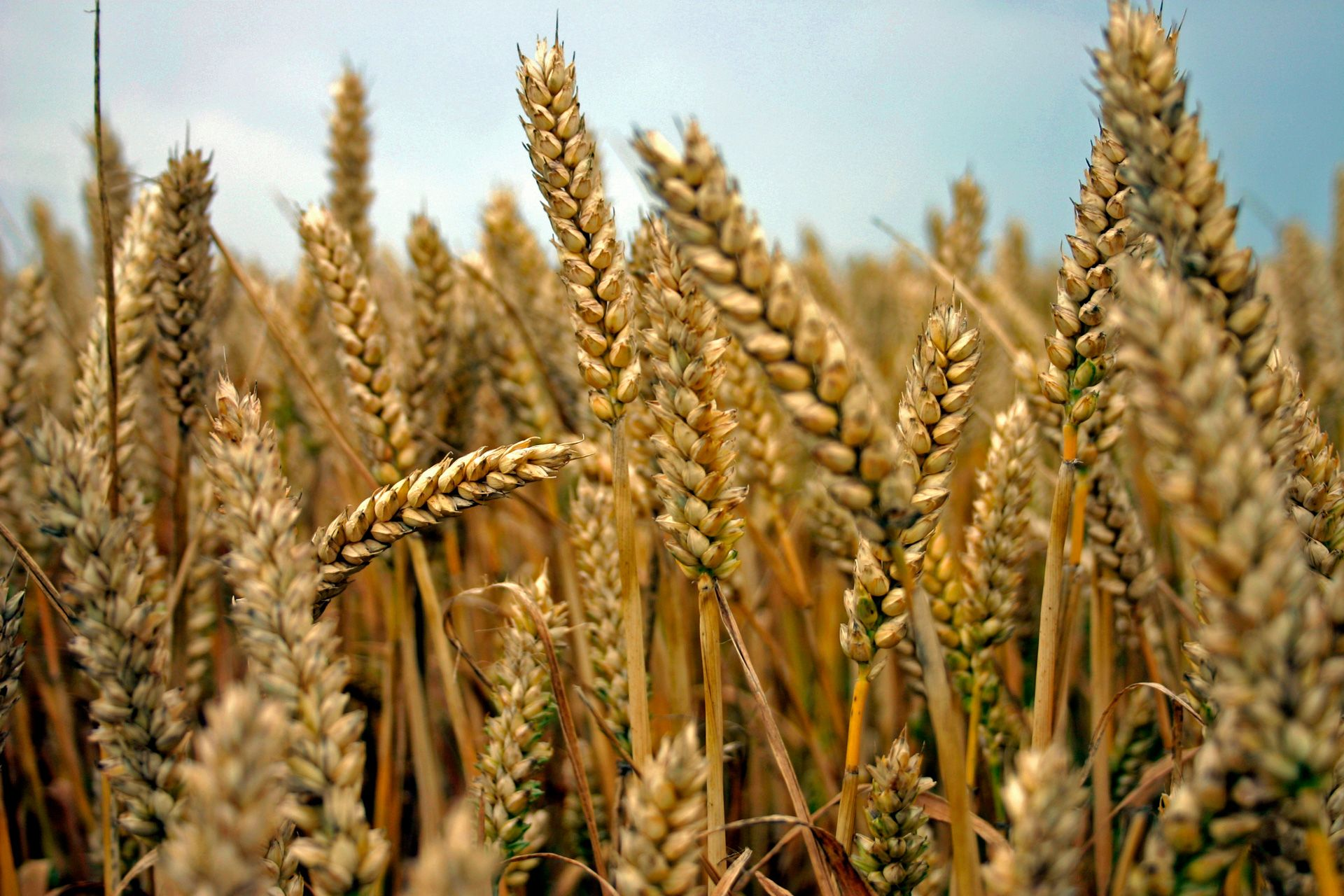 Het eerste het beste
1. Voor God
2. Uit geloof
3. Tot zegen
4. Door Christus
Het eerste het beste
1. Voor God
2. Uit geloof
3. Tot zegen
4. Door Christus